Süreç ve Kalite Yönetim Sistemi
Doğancan ÇAVMAK
Kalite Koordinatörlüğü

20.05.2025
İçerik
Süreç Yönetimi
Kalite Yönetimi
Yükseköğretim Kalite Sistemi
Dış Değerlendirme
Tarsus Üniversitesi Kalite Güvencesi Sistemi
İç Değerlendirme
Süreç Yönetimi
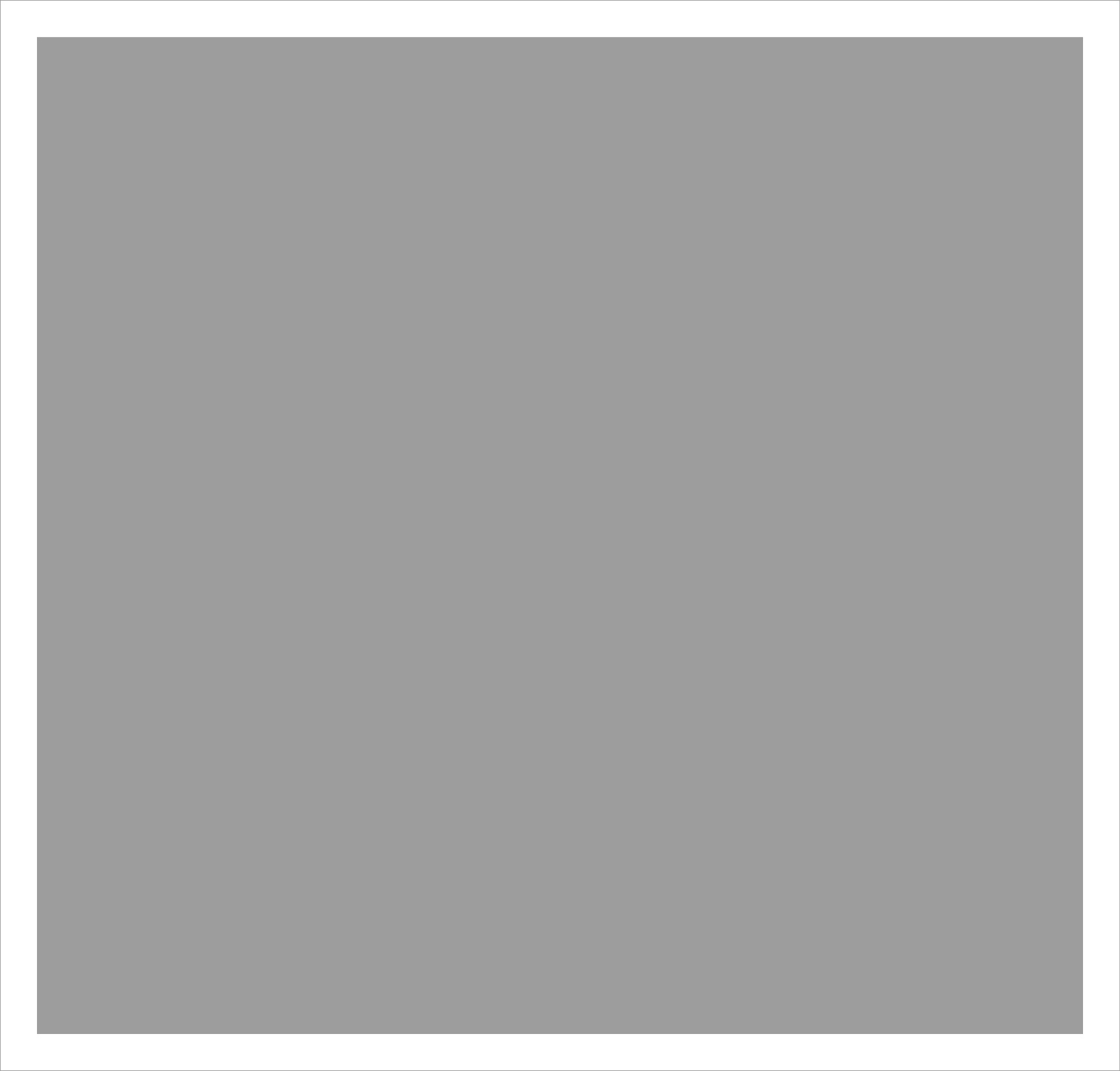 Süreç Yönetimi
Amaç tespiti ve planlama
Modelleme
Uygulama
İzleme 
İyileştirme
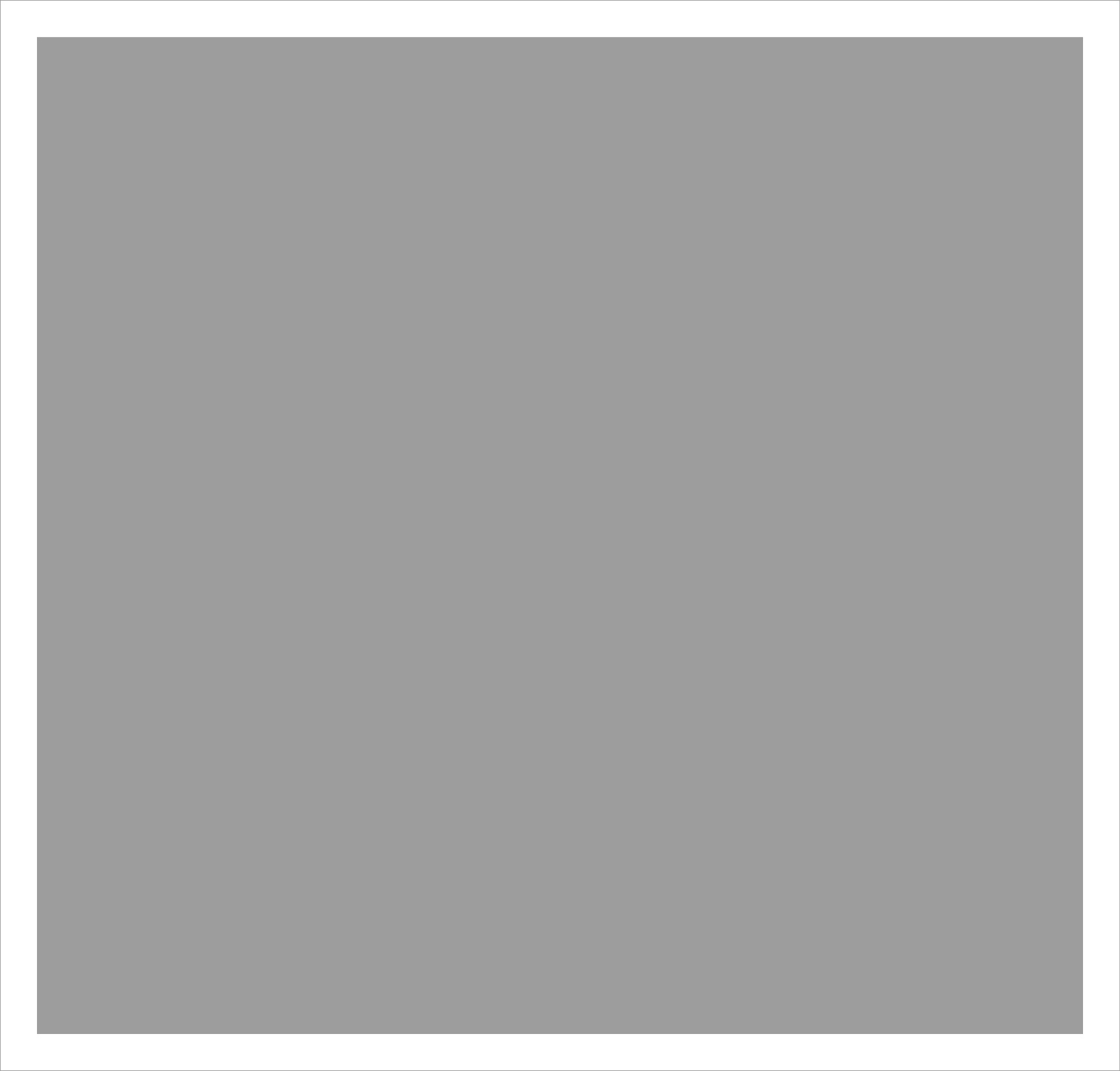 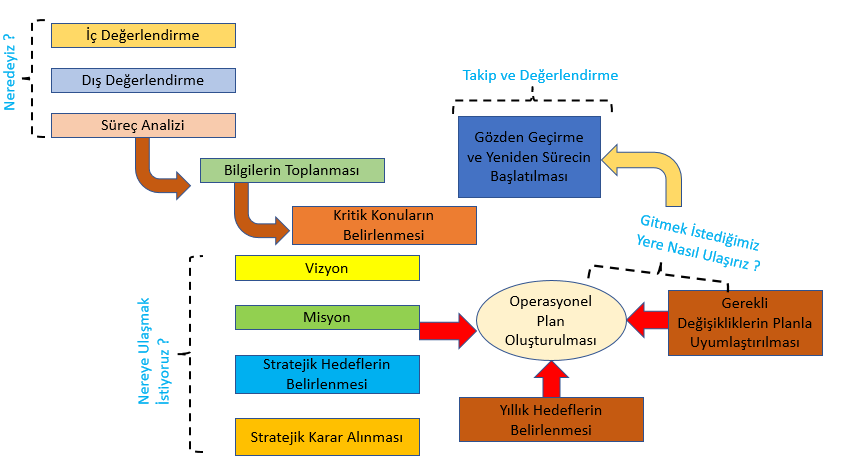 Süreç Yönetimi
Kalite Yönetimi
Kalite Yönetimi
Tanımlı ve standartlaşmış süreçler 
Kanıta dayalı süreç yönetimi
Paydaş katılımlı karar verme
Sürekli ölçüm ve izleme
Yükseköğretim Kalite Sistemi
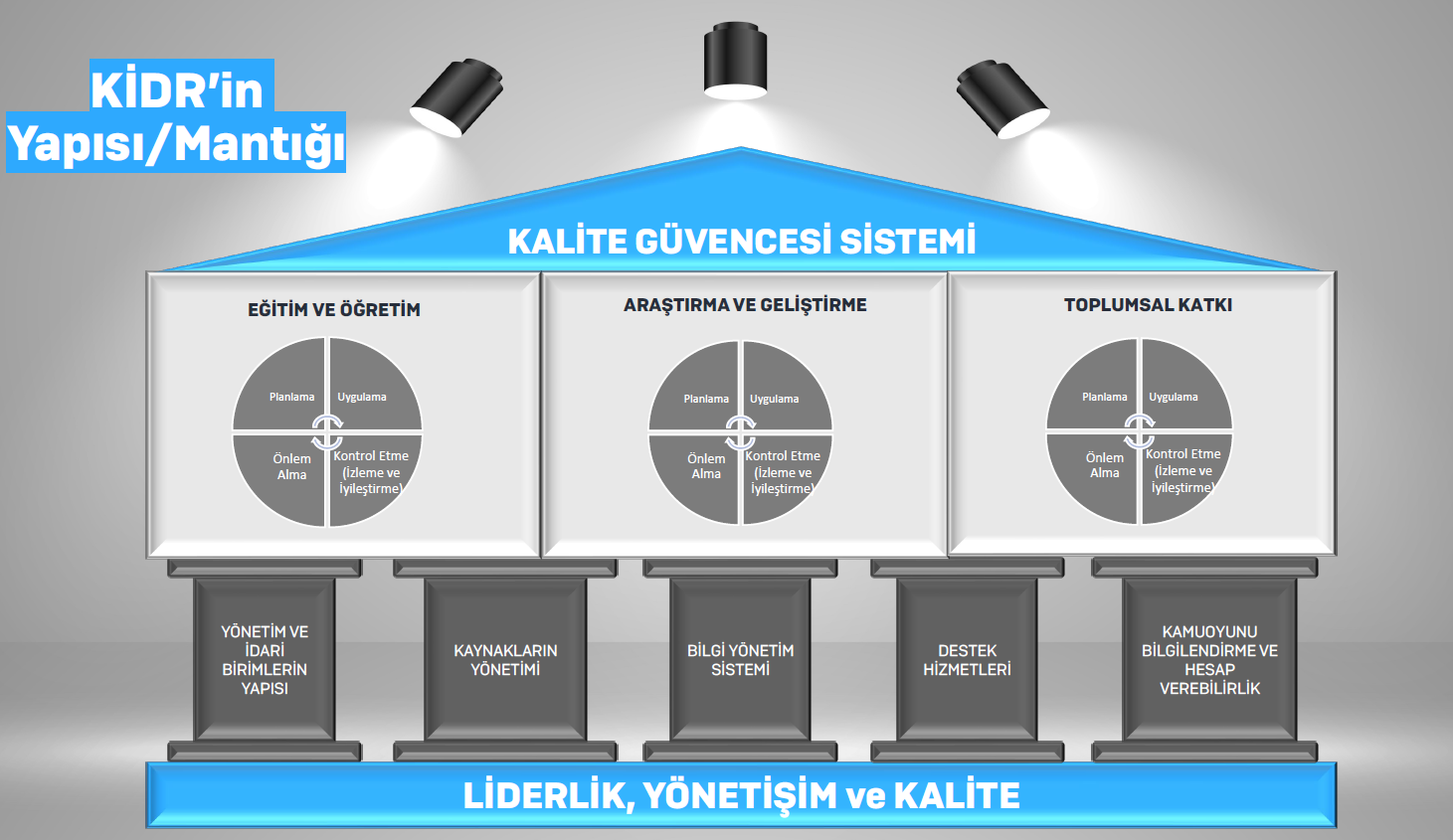 YÖKAK Sistemi
Liderlik, Yönetişim ve Kalite, Eğitim ve Öğretim, Araştırma ve Geliştirme ve Toplumsal Katkı  başlıkları altında toplam 14 ölçüt ve 46 alt ölçüt ile değerlendirme yapmaktadır. 
Her bir alt ölçüt için 1’den 5’e doğru olmak üzere olgunluk seviyeleri tanımlanmıştır.
Kurumsal Akreditasyon Programı
Cevap İstenen Temel Sorular
Kurumun değerleri, misyon, vizyon ve hedefleriyle uyumlu olarak; liderlik, yönetişim ve kalite, eğitim ve öğretim, araştırma ve geliştirme ve toplumsal katkı süreçlerinde sahip olduğu kaynakları ve yetkinlikleri nasıl planladığı ve yönettiği,  
Kurumun genelinde ve süreçler bazında izleme ve iyileştirmelerin nasıl gerçekleştirildiği,
Planlama, uygulama, izleme ve iyileştirme süreçlerine paydaş katılımının ve kapsayıcılığın nasıl sağlandığı, 
Kurumun iç kalite güvencesi sisteminde güçlü ve iyileşmeye açık alanların neler olduğu,  
•Gerçekleştirilemeyen iyileştirmelerin nedenleri,
Yükseköğretimin hızlı değişen gündemi kapsamında kurumun rekabet avantajını koruyabilmesi için kalite güvencesi sisteminde sürdürülebilirliği nasıl sağlayacağı
YÖKAK Değerlendirme Ölçeği
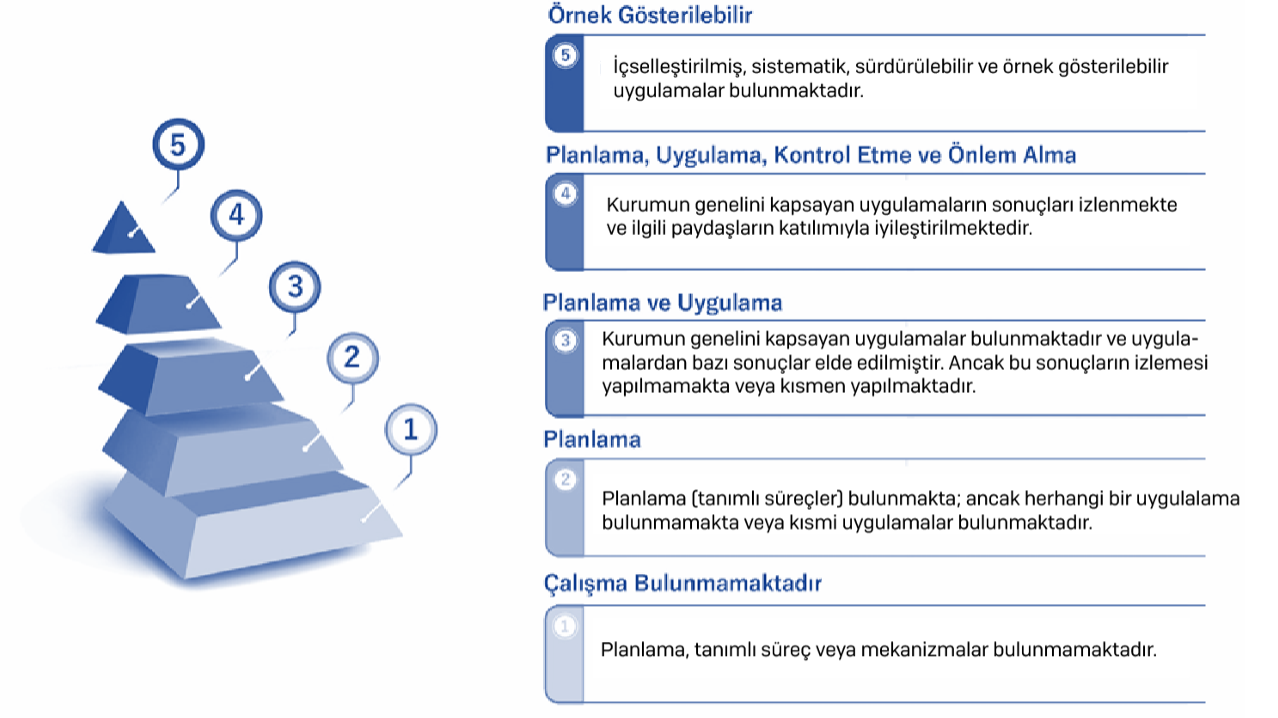 GÖRSEL ALANI
4 olgunluk seviyesi…
Tanımlı süreçler mevcuttur,
Tanımlı süreçler çerçevesinde kurumun geneline yayılmış uygulamalar mevcuttur,
Uygulamalar sistematik olarak iç ve dış paydaş katılımı ile izlenmektedir,
İzlemler sonrası iyileştirmeler yapılmaktadır.
GÖRSEL ALANI
Genel Beklentiler-1
Kalite kültürünün kurumun geneline yayılmış olması.. Tek veya birkaç birimin yürüttüğü çalışmalar bunu kanıtlamaz. Bazen mükemmel olsalar bile..
Öğrencilerin süreçlerde ve kararlarda yer alması..
Her mevki ve görevden çalışanların yer alması..
Kararların kurul/komisyon gibi çoklu mekanizmalar ile alınması..
İzleme ve iyileştirmenin sistematik olması.. Kesintiye uğrayan süreçler olumsuz değerlendirmelere sebebiyet veriyor.
Ölçme ve izleme sistematiğinin çeşitli kaynaklardan yapılması..
GÖRSEL ALANI
Genel Beklentiler-2
Eğitim-öğretim, araştırma-geliştirme ve toplumsal katkının entegre bir şekilde ve yüksek bir uyum içerisinde yürümesi..
Dokümantasyonların ve raporların net ve öz kanıt niteliği taşıması..
Yüksek düzeyde şeffaflık, kamuoyu bilgilendirmesinin mevcudiyeti..
Raporlarda tutarlı ve dürüst olunması.. Eksikliklerin şeffaf bir şekilde açıklanması.. Hem güçlü hem zayıf yönlerin vurgulanması..
GÖRSEL ALANI
KAP Takvimi
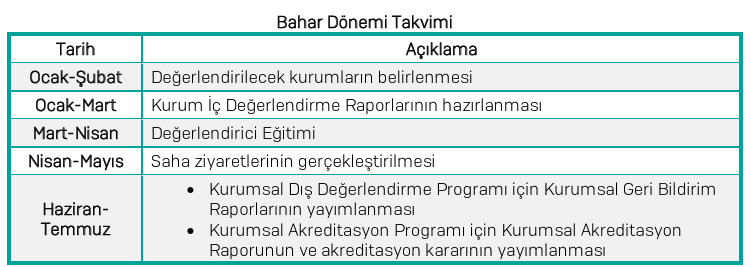 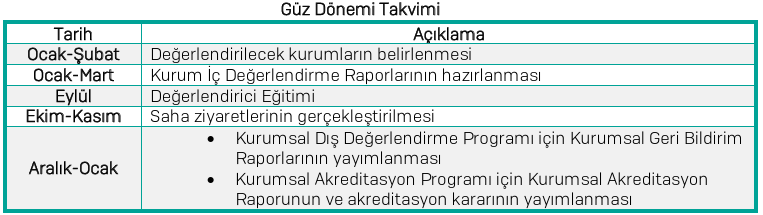 Genel Saha Ziyareti Görüşmeleri
İkinci Gün
Enstitü, yüksekokulu, meslek yüksekokul ziyaretleri – yönetim sonrasında akademik personel
Enstitü, yüksekokulu, meslek yüksekokul ziyaretleri- öğrenci görüşmeleri
İdari birimlere ziyaret- yöneticiler ve personel
Araştırma birimlerine/merkezlerine ziyaret
Birinci Gün
Rektör ile görüşme
Kalite komisyonun sunumu ve soru cevaplar
Senato ve Yönetim Kurulu üyeleri ile görüşme
Fakülte ziyaretleri -dekanlar ve sonrasında öğretim elemanları
Fakülte ziyaretleri – öğrenciler ile görüşme
Dış paydaşlar ile görüşme
Genel Saha Ziyareti Görüşmeleri
Üçüncü Gün
Rektör ile görüşme
Rektör, dekanlar, müdürler, kalite komisyonu ve diğer yöneticiler ile «çıkış görüşmesi»-- Sözlü bildirim
İzleme takımının kurumdan ayrılması
KAP Puanlandırma
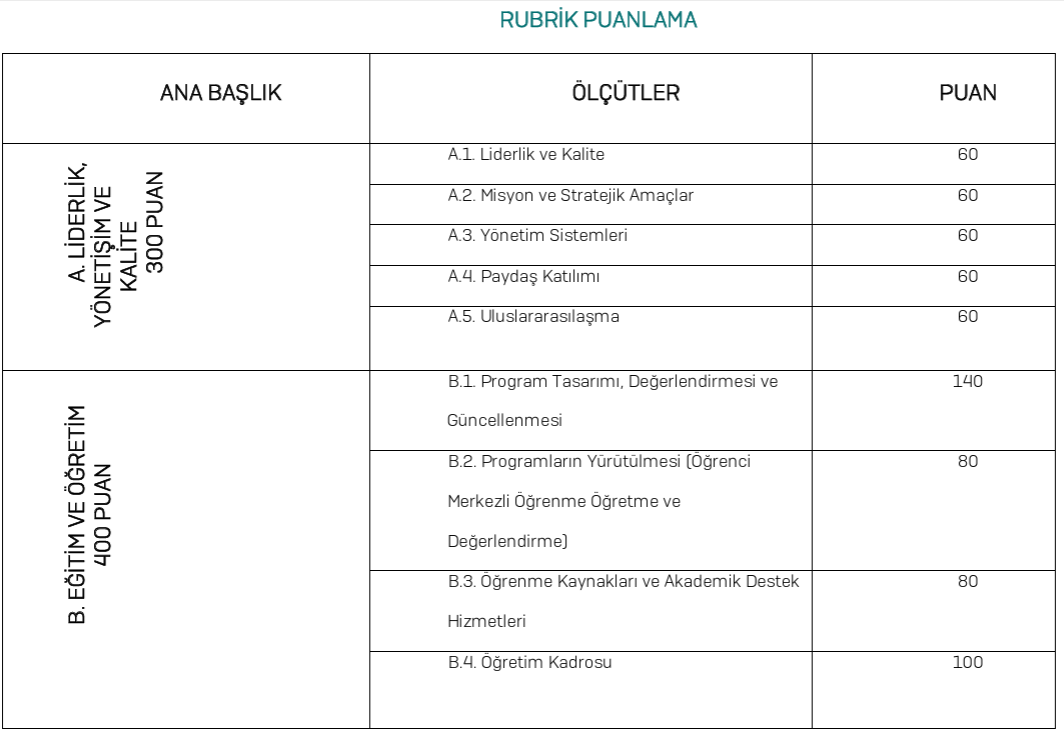 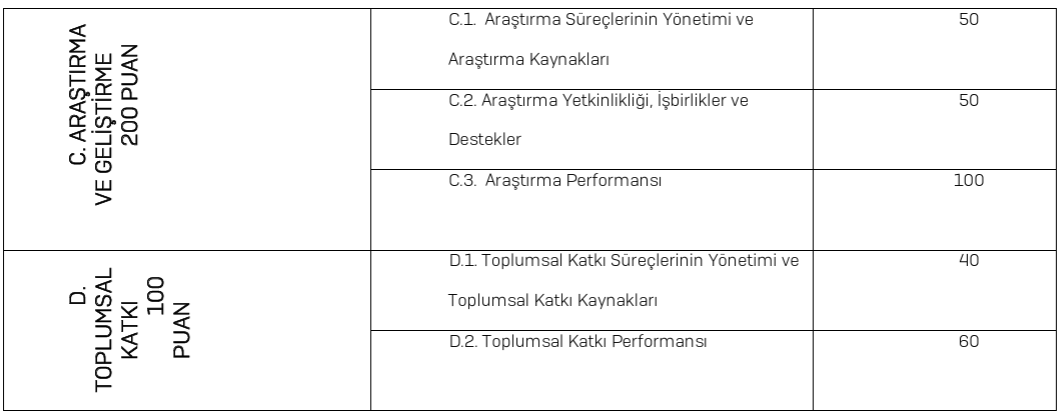 KAP Puanlandırma
650 ve üzeri tam akreditasyon
500-649 puan arası koşullu akreditasyon
500 puan altı durumunda akreditasyon reddi kararı

Öğretim başlığında en az 280 puana sahip olmayan kurumlar 650 puan ve üzerinde olsa dahi tam akreditasyon alamazlar ve bu kurumlara (KAP kapsamına ilk defa alınan) koşullu akreditasyon verilir.
Tarsus Üniversitesi Kalite Güvencesi Sistemi
Tarsus Üniversitesi 
Kalite Güvence Sistemi (KGS) Tarihsel Gelişimi
2023
2021
2024
2022
2024
2021
2021
2021
Anket (ölçme-değerlendirme) Tasarımı
Komisyon Güncellemeleri
Kalite Güvencesi Yönergesi Revizyonu
Form Standardizasyonu
Prosedür Tanımlamaları
İş Akışları ve Görev Tanımlamaları
Kalite Komisyonu
Kalite Güvencesi Yönergesi
2025
2024
2024
2024
2024
2025
2024
Oryantasyon El Kitapları
Anket, Talep, Doküman ve İş Akış Yönetimi Yazılımları
Süreç Kartları ve Süreç Yönetimi El Kitabı
İyileştirme Eylem Planları
PUKÖ Döngüleri
Liderlik Uygulamaları, Kalite Bilinci Değerlendirme Anketleri
Kalite El Kitabı
Kalite Yönetimi Karar Ağacı
2025
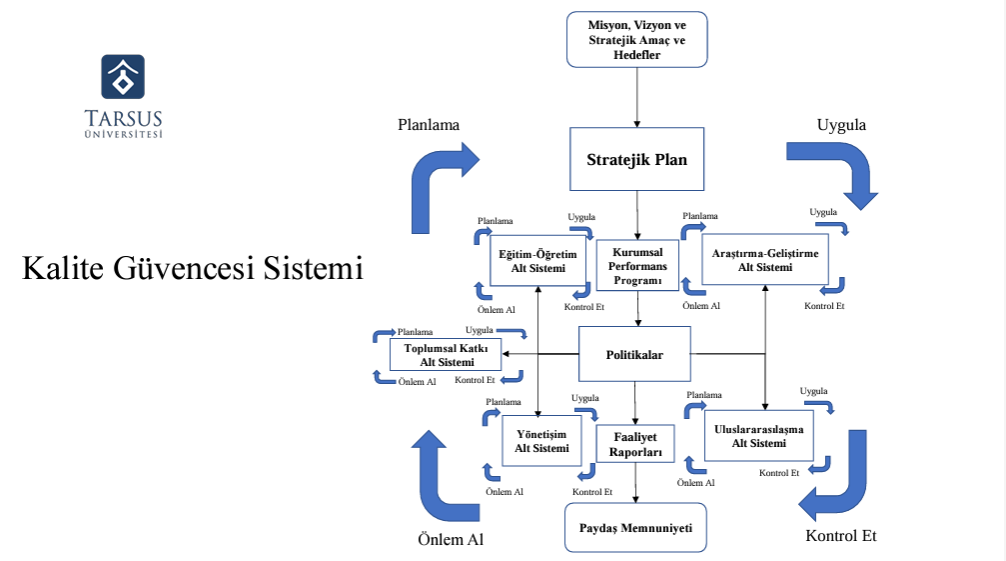 Eğitim- Öğretim Ana Süreci
Eğitim-öğretim ana  faaliyeti; programların  ve müfredatların  tasarımı,  değerlendirilmesi  ve izlenmesi, derslerin/programların yürütülmesi, akademik    destek hizmetleri  ve    öğretim  kadrosunun  değerlendirilmesi    temel  süreçlerini    izlenmesi  ve içermektedir. 
Müfredat ve ders bilgileri “Bologna Bilgi Paketleri” aracılığıyla web sayfası üzerinden erişime açılır ve bölümler / ilgili öğretim elemanları tarafından her dönem başında incelenerek gerekli güncellemeler yapılır. 
Ders dağılım dengesi ve ders programları, katılımcı bir anlayış ile bölüm ve birimlerdeki toplantılar aracılığıyla belirlenir ve akademik personel ders iş yükü her dönem takip edilir ve değerlendirilir. 
Ders dağılım dengesi, ders öğrenme-çıktıları ve program kazanımları, öğrenci iş yükü ve ders uyumu, bölüm ve birim kurulları, öğrencileri de içeren paydaş toplantıları ve paydaş değerlendirme anketleri ile veriye dayalı olarak ölçülür.
Dersler ve uygulamalar, öğrencinin merkezde olduğu yenilikçi öğrenme yaklaşımları ile yürütülür. Ders ve uygulamaların akışı, ders öğrenme çıktıları ile uyumlu olacak şekilde yürütülür. 
Ölçme ve değerlendirme kapsamında yenilikçi ve çağdaş yaklaşımlar uygulanır. Ölçme-değerlendirme yöntemi, ders bilgi paketleri ve öğrenci bilgi sistemi tanımlamaları ile öğrencilerin ve diğer paydaşların erişimine açılır. 
Eğitim-öğretim süreçlerinde, ders başarı durumu ve öğrenme çıktılarını kazanma düzeyi, dönem sonlarında hazırlanan “ders değerlendirme dosyaları” aracılığıyla ilgili öğretim elemanı tarafından raporlanır ve bu raporlar bölüm/birim kurulları ve birim kalite komisyonlarında görüşülerek iyileştirmeler planlanır.
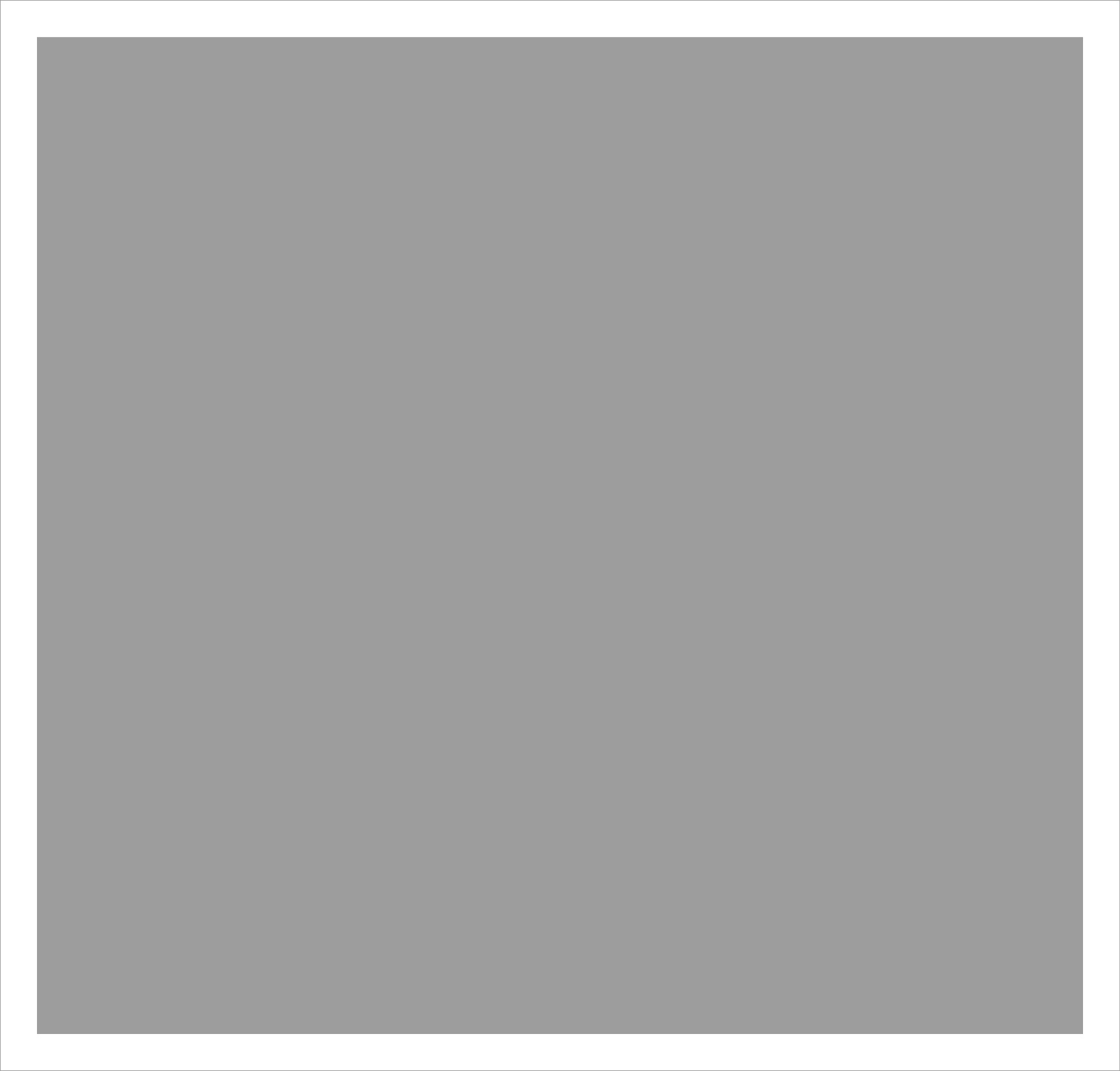 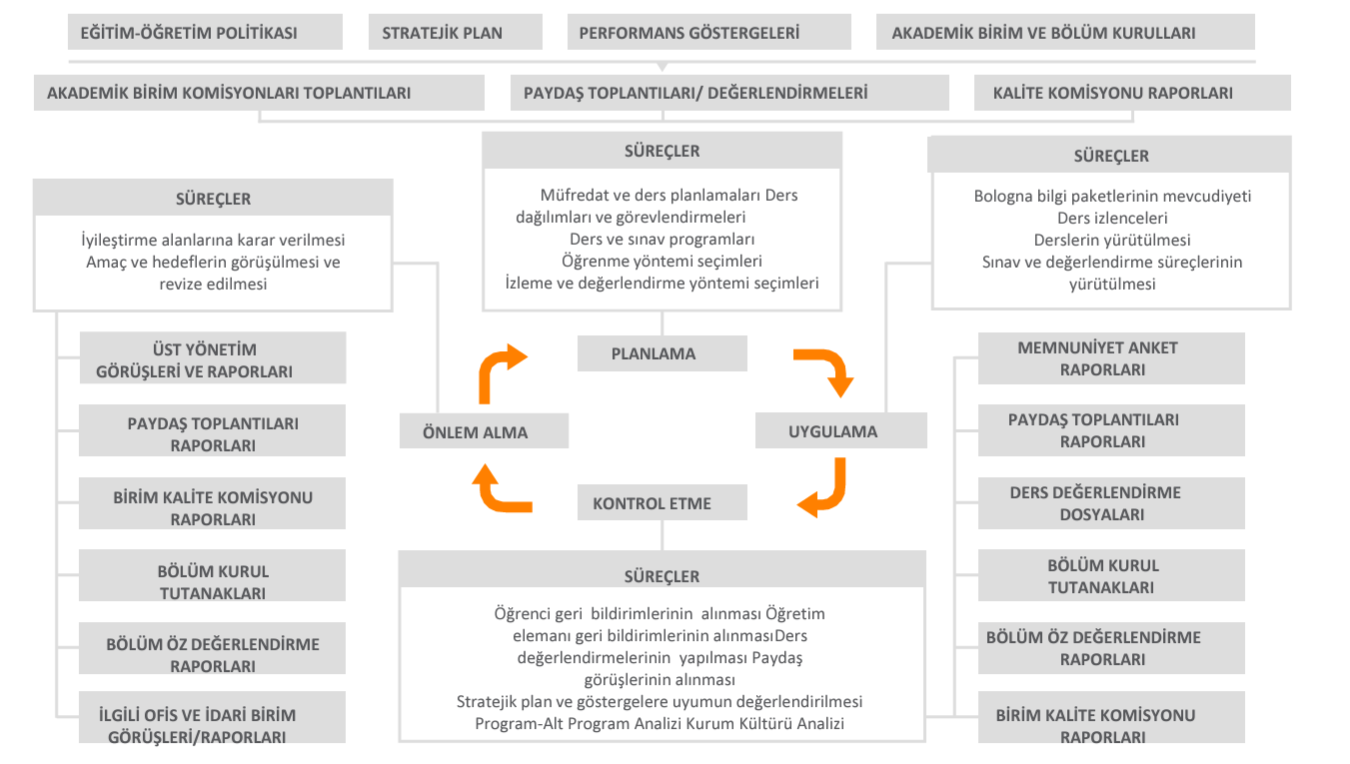 Eğitim-Öğretim Döngüsü
Araştırma-Geliştirme Ana Süreci
Araştırma-geliştirme süreçleri temel olarak; araştırma-geliştirme süreçlerinin planlanması, kaynak yönetimi, lisansüstü eğitim, öğretim elemanlarının araştırma yetkinliklerinin ve gelişimlerinin izlenmesi ve uluslararası iş birliği yönetimi faaliyetlerini içerir. 
Tüm akademik birimler, araştırma ve uygulama merkezleri, proje ofisi ve koordinasyon birimleri, stratejik planda yer alan temel ve genel performans göstergelerine yönelik periyodik olarak planlamalar yapar ve bu planları izler (asgari dönem başlarında ve sonlarında birer defa). 
 Araştırma-geliştirme süreçleri planlamaları, uygulamaları ve izleme süreçleri, “Araştırma-Geliştirme PUKÖ Döngüsü” çerçevesinde yürütülür. Süreçte dış paydaş katılımı sağlanır. 
 Araştırma-geliştirme süreçleri eğitim-öğretim süreçleri ile birlikte planlanır ve öğrencilerin eğitim-öğretim süreci boyunca araştırma-geliştirme süreçlerinin planlanması, uygulanması ve izlenmesi süreçlerinde bir paydaş olarak rol alması sağlanır. 
Araştırma-Geliştirme süreçlerine yönelik çıktılar, “Akademik Performans Bilgi Sistemi” ne öğretim elemanları tarafından tanımlanır. Bilgi sistemi sürekli olarak güncel tutulur. 
Akademik bölüm ve birimlerde, belirlenmiş olan araştırma-geliştirme hedeflerine yönelik periyodik olarak dönem sonlarında değerlendirmeler yapılır, stratejik performans göstergelerine katkı sunma düzeyi irdelenir ve bu raporlar bölüm/birim kurulları ve kalite komisyonları gündemlerine alınarak görüşülür.
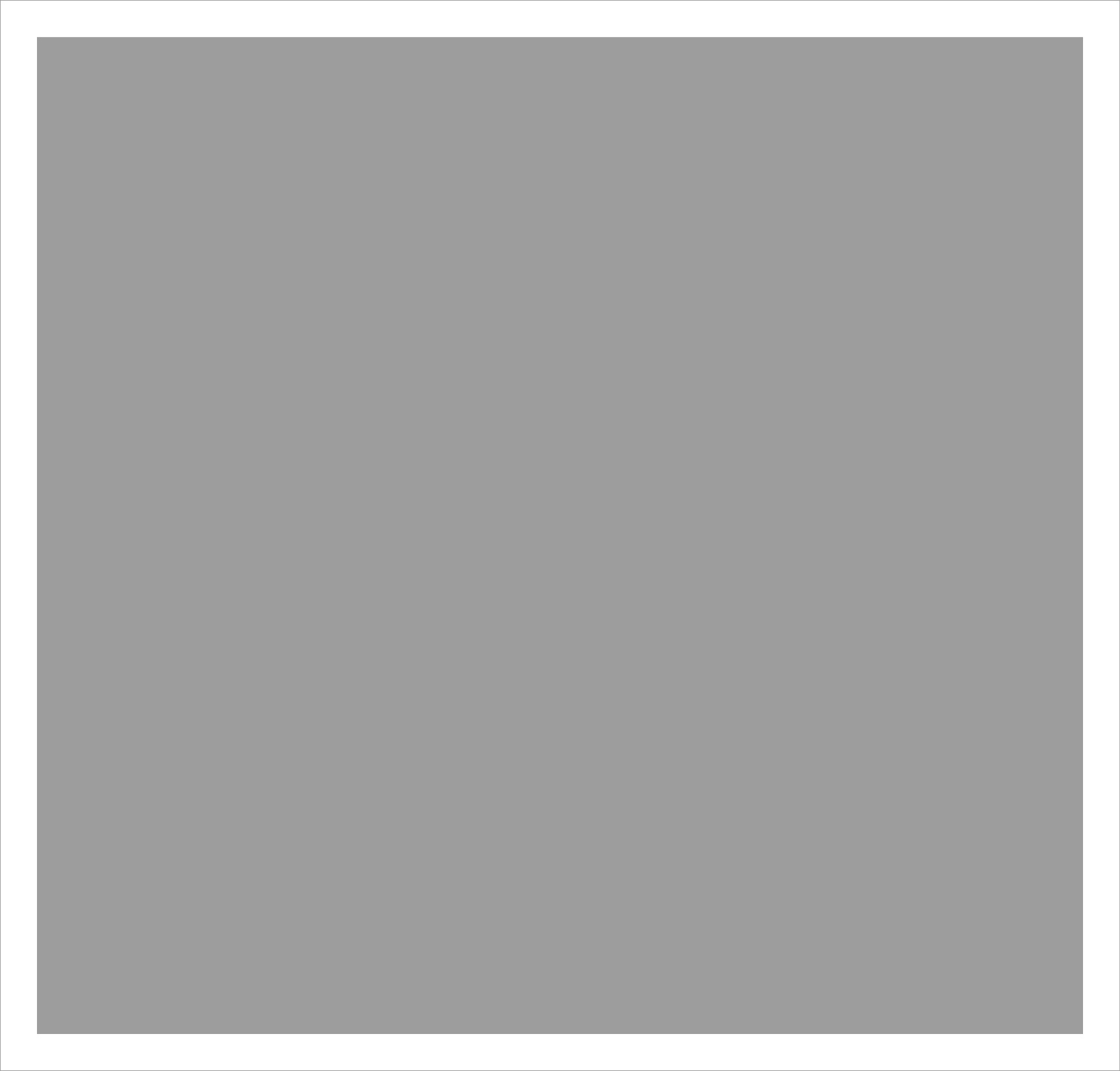 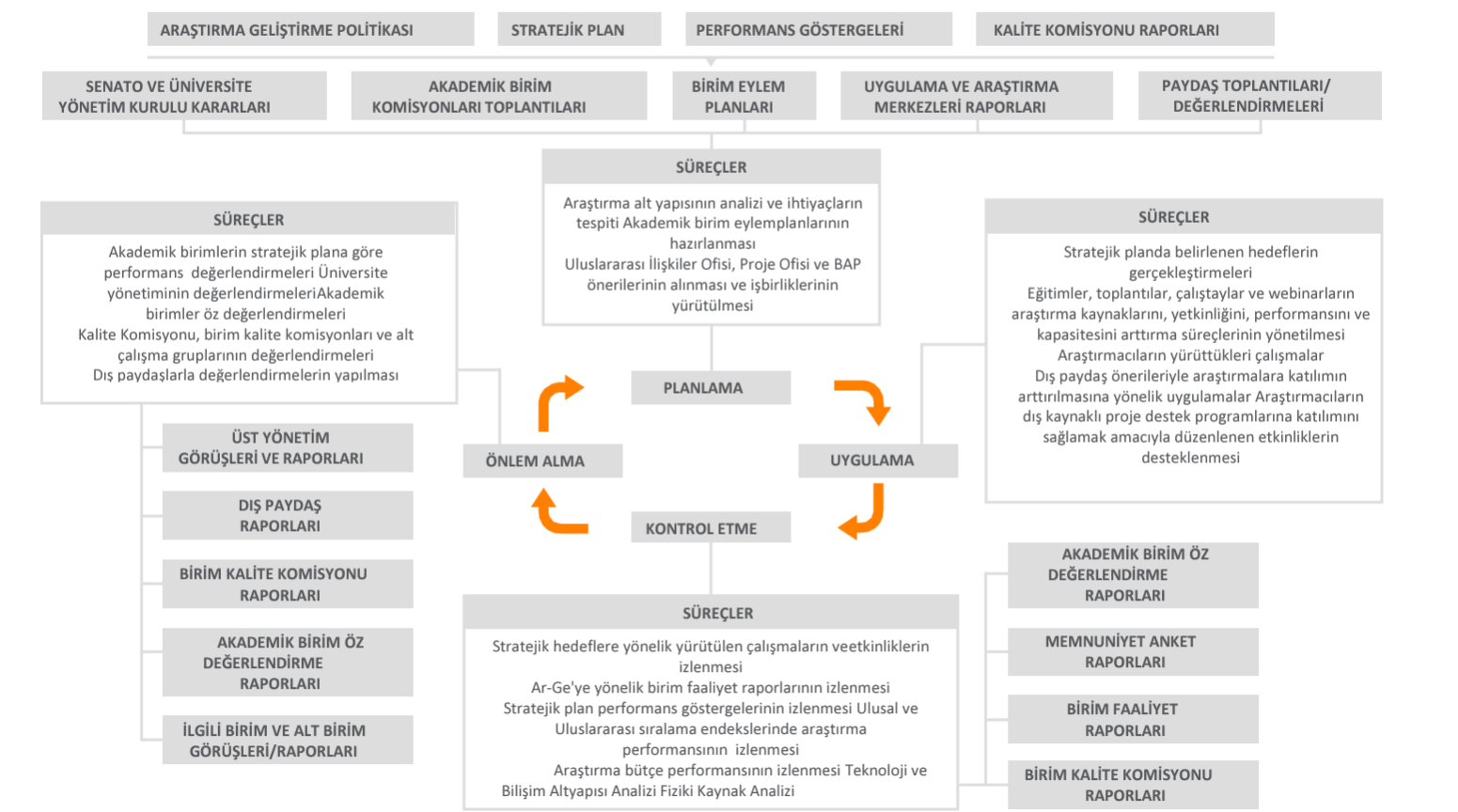 AR-GE Döngüsü
Toplumsal Katkı Ana Süreci
Toplumsal katkı faaliyetleri yönetimi kapsamındaki süreçler; faaliyetlerin ve kaynakların planlaması, yürütülmesi ve toplumsal katkı performansının izlenmesini içermektedir. 

Akademik ve idari birimler, faaliyetlerini yürütürken, stratejik planda yer alan amaç ve hedefleri gözetirler ve amaç ve hedeflere katkı sunabilecek faaliyet planlamaları yapar, yürütür ve sonuçlarını izlerler. 
Toplumsal katkı süreçleri yürütülürken öğrenci ve diğer dış paydaş katılımı sağlanır, tarafların görüş ve önerileri raporlanarak değerlendirilir. 
Eğitim-öğretim ve araştırma-geliştirme süreçlerinde, toplumsal katkı gözetilir, seçmeli ders paketlerinde sosyal sorumluluk projelerine yer verilir ve bu alandaki çıktılar web sayfaları üzerinden kamuoyu ile paylaşılır.
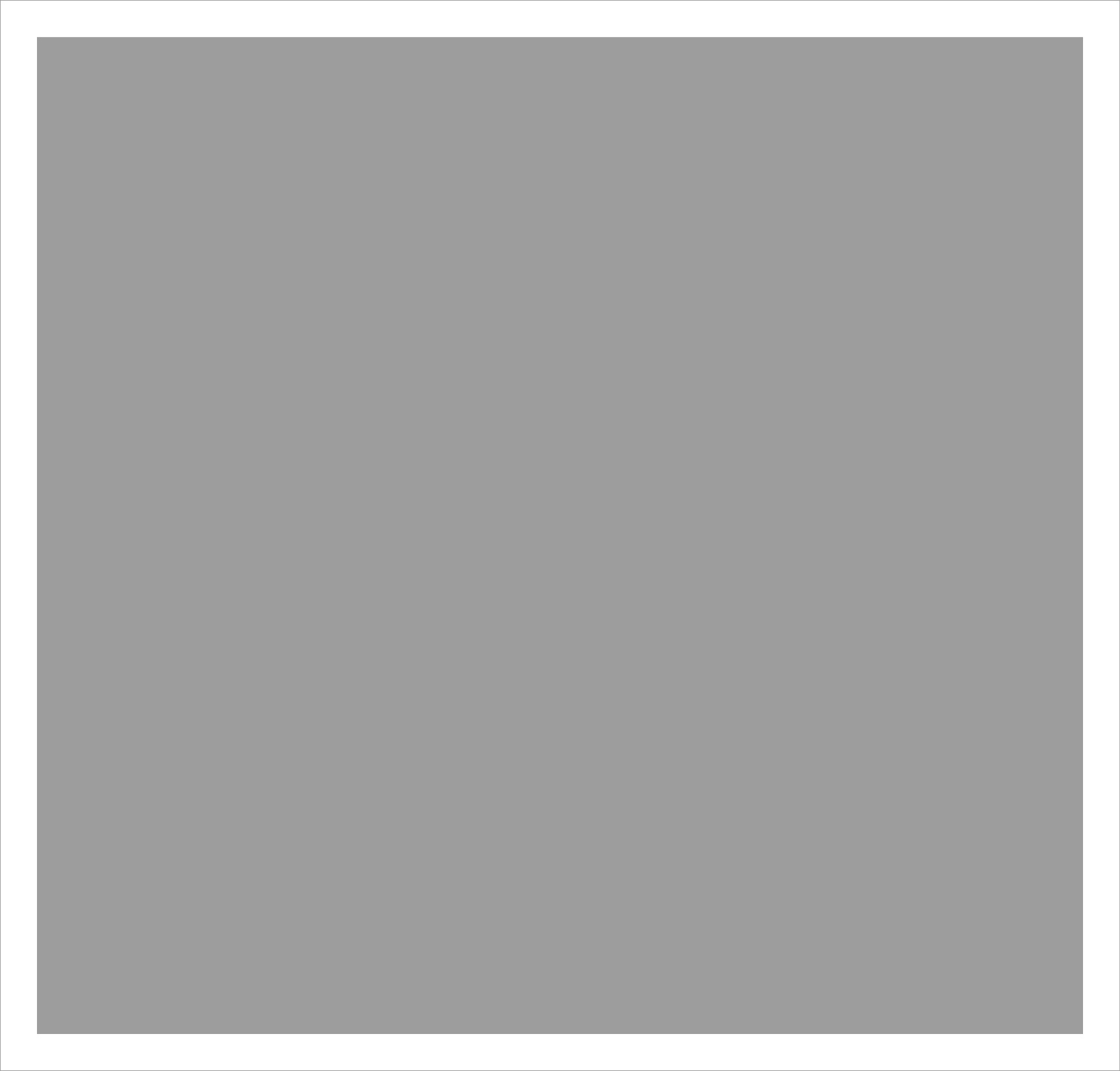 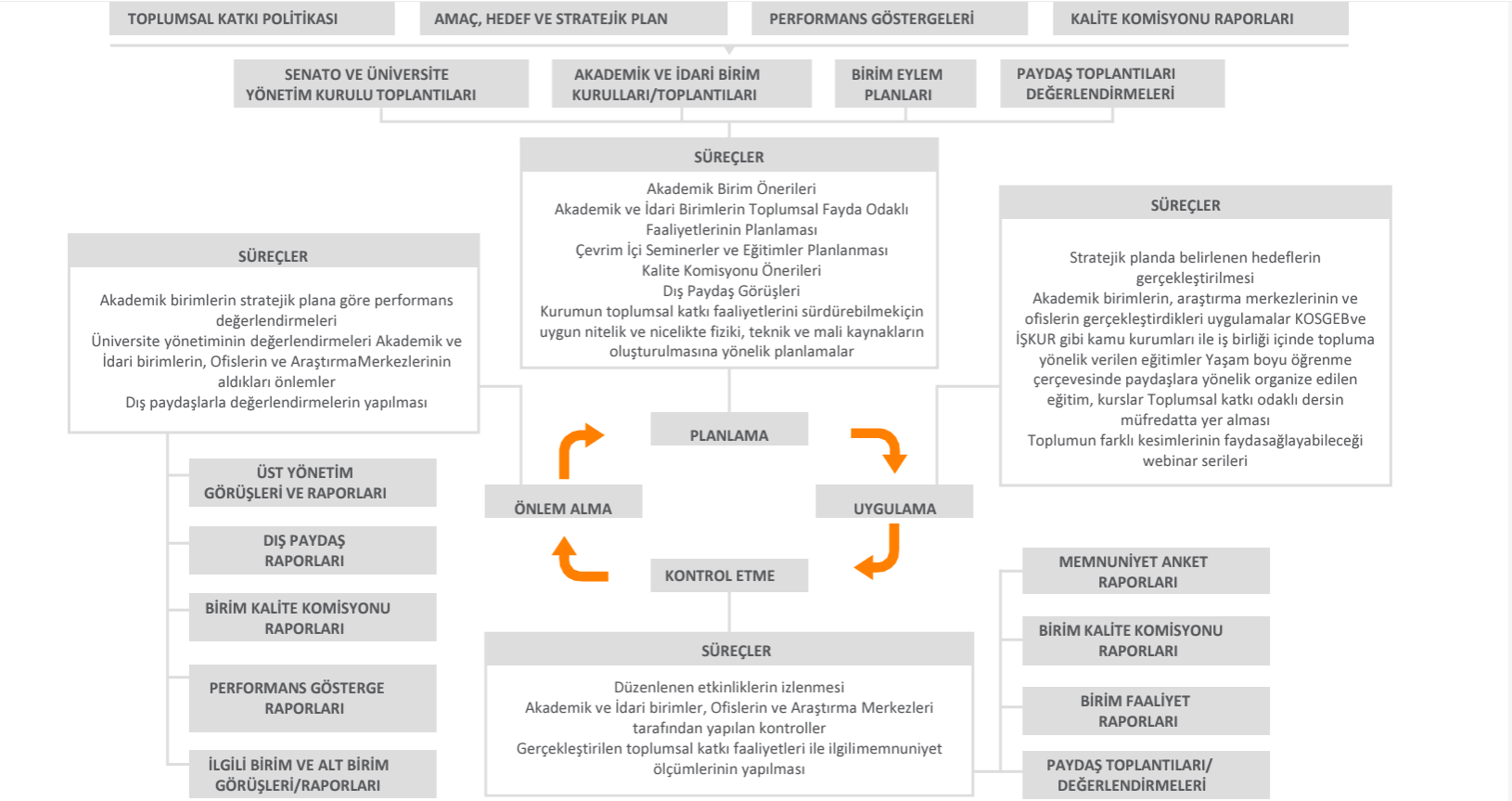 Toplumsal Katkı Döngüsü
Neyi, ne zaman ve nasıl ölçmeliyiz? Ölçtükten sonra ne yapmalıyız?
Eğitim-Öğretim Ana Süreci
Neyi?
Nasıl?
Ne zaman?
Ders ve program öğrenme çıktılarına erişme düzeyi
Ders değerlendirme dosyaları + ders sonu anketleri + mezun ve mezun çalıştıran sektör katılımlı toplantılar
Dönem sonlarında
Müfredatın iyileştirme/güncellenme ihtiyacı
Öğrenci ve diğer dış paydaş(sektör-mezun öğrenci) katılımlı toplantılar, danışma kurulları
Dönem boyunca olabilir (başında ve sonunda sistemli)
Bologna- ders içeriği uyum düzeyi
Birim/bölüm komisyonu görüşmeleri
Dönem başlarında
Danışman öğrenci yükü ve öğretim elemanı ders yükü
Dönemlik ortalama ders saati ve çeşidi ve standart sapmalar
Dönem başlarında ve sonlarında
Neyi?
Nasıl?
Ne zaman?
Yıl başı ve dönem sonları
Öğrenci memnuniyet düzeyleri
Koordinatörlük anketi + ders sonu anketleri
Öğrenci oryantasyon memnuniyet düzeyleri
Oryantasyon sonrası
Oryantasyon anketleri
Ölçtükten sonra ne yapmalıyız?
Ders ve program öğrenme çıktılarına erişme düzeyi
Ders değerlendirme dosyalarının bölüm ve birim komisyonlarında analizi, iyileştirme ihtiyacının tespiti, plana dökülmesi ve iyileştirmenin uygulanması.
Müfredatın iyileştirme/güncellenme ihtiyacı
Bölüm ve birim kurulları gündemine alınarak görüşülmesi, iyileştirmelere karar verilmesi, sonraki bölüm kurulunda yapılan iyileştirmelerin görüşülmesi.
Öğrenci memnuniyet düzeyleri
Memnuniyetin düşük olduğu alanların birim/bölüm kurullarında görüşülerek yapılacaklara karar verilmesi ve uygulanması
Öğrenci oryantasyon memnuniyet düzeyleri
Sonraki yıl oryantasyon programına yönelik iyileştirmelerin planlanması
Araştırma-Geliştirme Ana Süreci
Neyi?
Nasıl?
Ne zaman?
Stratejik plandaki ilgili hedeflere ulaşma düzeyi
Yıllık/çeyreklik eylem planları, üçer aylık izlemeler, bölüm ve birim kurulları
Dönem boyunca (3er aylık)
Araştırmacı performansı düzeyi
Öğretim elemanı bazında yayın, proje sayı ve türlerinin takibi
Dönem boyunca (3er aylık)
Anketler, birim-bölüm kurulları
Araştırmacıların ihtiyaç ve beklentiler
Dönem boyunca
Ölçtükten sonrası ne yapmalıyız?
Stratejik plandaki ilgili hedeflere ulaşma düzeyi
Performans Raporu--Ulaşılamayan hedeflere yönelik atılacak adımlar
Araştırmacı performansı düzeyi
Performans Raporu—Öğretim elemanı bazlı hedeflerin güncellenmesi
Araştırmacıların ihtiyaç ve beklentileri
İhtiyaçların giderilmesine yönelik taleplerin gerçekleştirilmesi veya iyileştirmenin yapılması
Toplumsal Katkı Ana Süreci
Nasıl?
Neyi?
Ne zaman?
Toplumsal katkı hedeflerine ulaşma düzeyi
Dönem/yıl başlarında Dönem/yıl sonlarında
Eylem planları ile belirleme Performans raporu/faaliyet raporu ile analiz
Danışma kurulları, sektör toplantıları, paydaş anketleri
Paydaş geri bildirimleri/memnuniyet düzeyleri
Dönem/yıl başlarında Dönem/yıl sonlarında
Dönem boyunca
Ölçtükten sonrası ne yapmalıyız?
Toplumsal katkı hedeflerine ulaşma düzeyi
Başarı düzeyi analiz edilmeli, eksiklikler tanımlanmalı, gelecek yıl planına iyileştirme dahil edilmeli ve izlenmeli
Paydaş geri bildirimleri/memnuniyet düzeyleri
Geri bildirimler birim/bölüm kurullarında görüşülmeli, tutanaklara iyileştirme ihtiyaçları yazılmalı
Bir yıl boyunca neler yapmaya ihtiyacımız var?
Rektörlük / Üst Yönetim / Stratejik Liderlik Düzeyi
Akademik ve İdari Personel Ödül Yönergesi 
Risk Yönetimi Yönergesi
Rektör-Öğrenci Buluşmaları (Dönem başı ve yıl sonu)
Vizyon ve Danışma Kurulu Toplantıları (en az yılda 1 defa)
Yönetimin Gözden Geçirmesi Toplantıları (senato sunumları)
Rektör Katılımlı Birim Kurulları (en az yılda 1 defa)
Kalite Eğitimleri (dekanlar, dekan yardımcıları ve sekreterler, birim kalite komisyonları ve personel düzeylerinde)
Rektör/Rektör Yardımcısı Katılımlı Kalite Komisyonu Alt Çalışma Komisyonları Toplantısı
Stratejik Plan Göstergelerine Ulaşma Durumuna Yönelik Raporlar (SGDB ve Kalite Koordinatörlüğü işbirliğinde) ve Göstergelerin Değerlendirildiği Rektör Katılımlı Toplantılar 
Eğiticilerin Eğitiminin sistematik olması (Sürekli Eğitim Merkezinde olabilir)
Dekanlık / Müdürlük / İdari Birim / Yönetsel LiderlikDüzeyi
Dönem/Yıl Başlarında

Yıllık eylem planı (stratejik plan göstergelerine yönelik hedefler ve çalışmalar, araştırma ve topluma katkı etkinlik hedefleri vb.)
Paydaş Toplantıları (öğrenci ve diğer dış paydaş katılımlı, danışma kurulları)
Bologna, Ders İzlencesi Güncellemeleri ve Bölüm Kurulu ile tutanak altına alınması
Dönem Boyunca

İyileştirme eylem planındaki adımların gerçekleşme durumu (Ağustos ve Aralık aylarında talep edilecek)
Bölüm kurulları
Öğrenci katılımlı bölüm/birim ve kalite komisyonu kurulları (dönem başına 1 tane asgari)
Kalite kültürü eğitimleri (dönemde 1 tane)
Dönem/Yıl Sonlarında

Bölüm Öz Değerlendirme Raporları / Performans raporları
Paydaş Toplantıları
Yapılan İyileştirmelerin Raporlanması
TEŞEKKÜRLER
kalite@tarsus.edu.trdogancavmak@tarsus.edu.tr